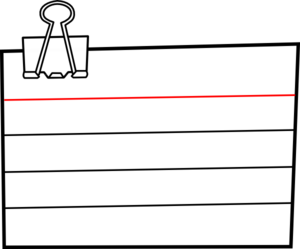 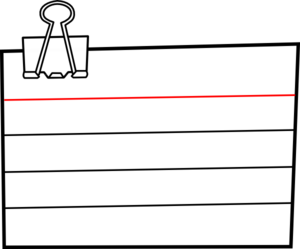 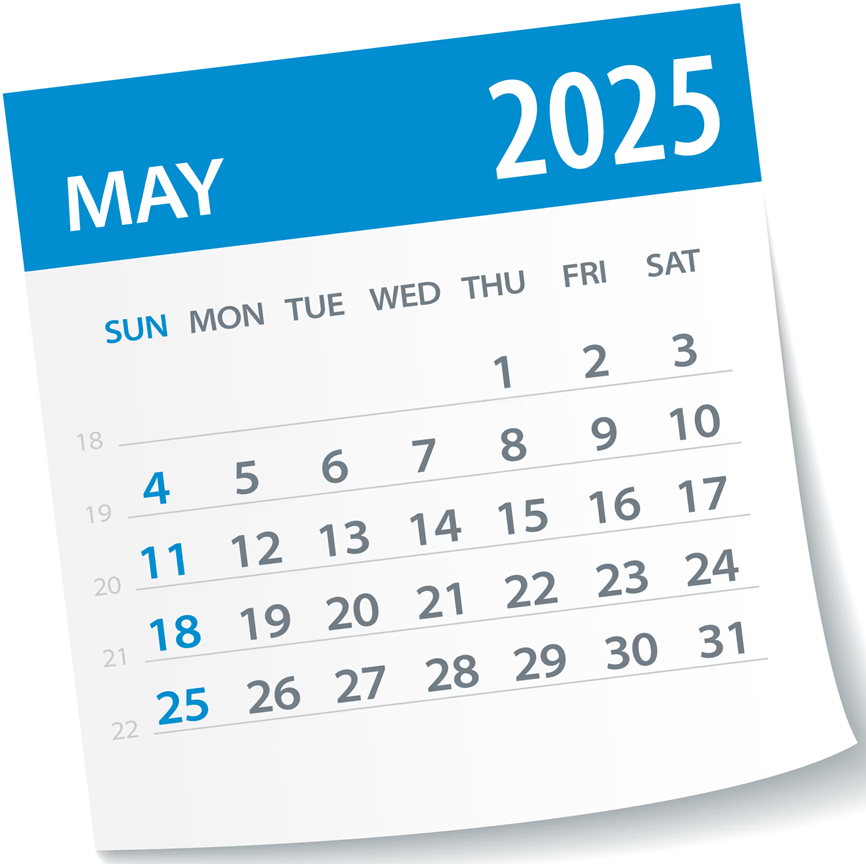 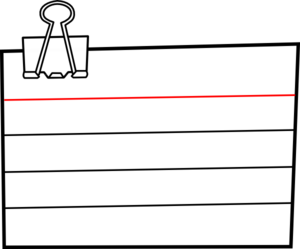 2
Thurs 12th June
Thurs 22nd May
5
11
Tues 13th May
Number and 
Measure L2
Sport
FS English
Biology
Reading/Writing L1/2
Science
Paper 1
Morning: 9am
Afternoon: 1pm
Afternoon: 1pm
1h Reading / 1hr Writing
1h 45m
1h 15m
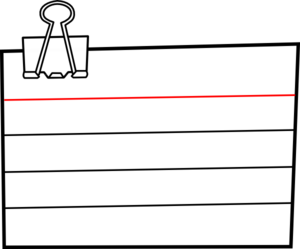 3
7
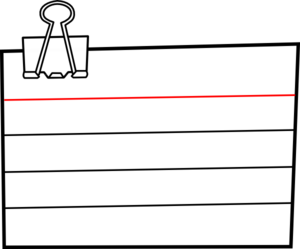 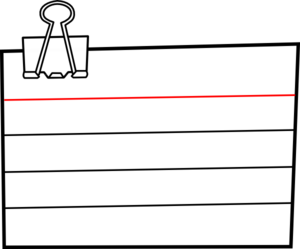 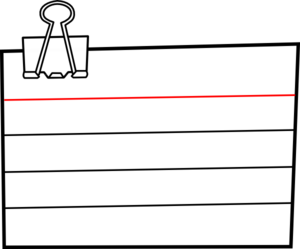 8
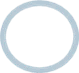 Wed 11th June
Wed 4th June
Thurs 15th May
10
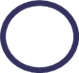 Fri 6th June
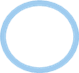 Maths (Cal)
Maths (Cal)
Maths (Non-Cal)
English Language
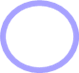 Paper 3
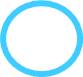 Paper 2
Paper 1
Paper 2
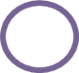 Morning: 9am
Morning: 9am
Morning: 9am
Morning: 9am
1h 30m
1h 30m
1h 30m
1h 45m
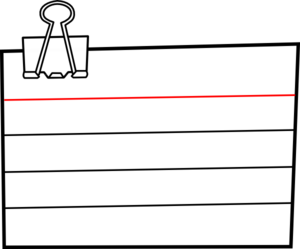 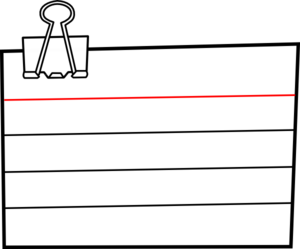 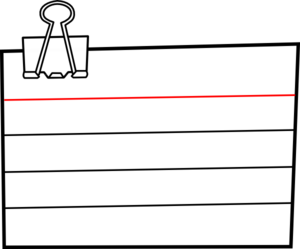 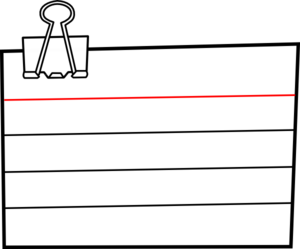 Tues 6th May
Mon 19th May
Mon 9th June
Fri 23rd May
Biology
English Language
FS Maths L1/2
1
9
4
6
Paper 1
Paper 2
Paper 1 & 2
Morning: 9am
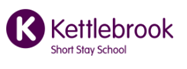 Morning: 9am
Morning: 9am
Morning: 9am
1hr 30m
1hr 55m
1h 45m
1h 45m
Exams Summer 2025
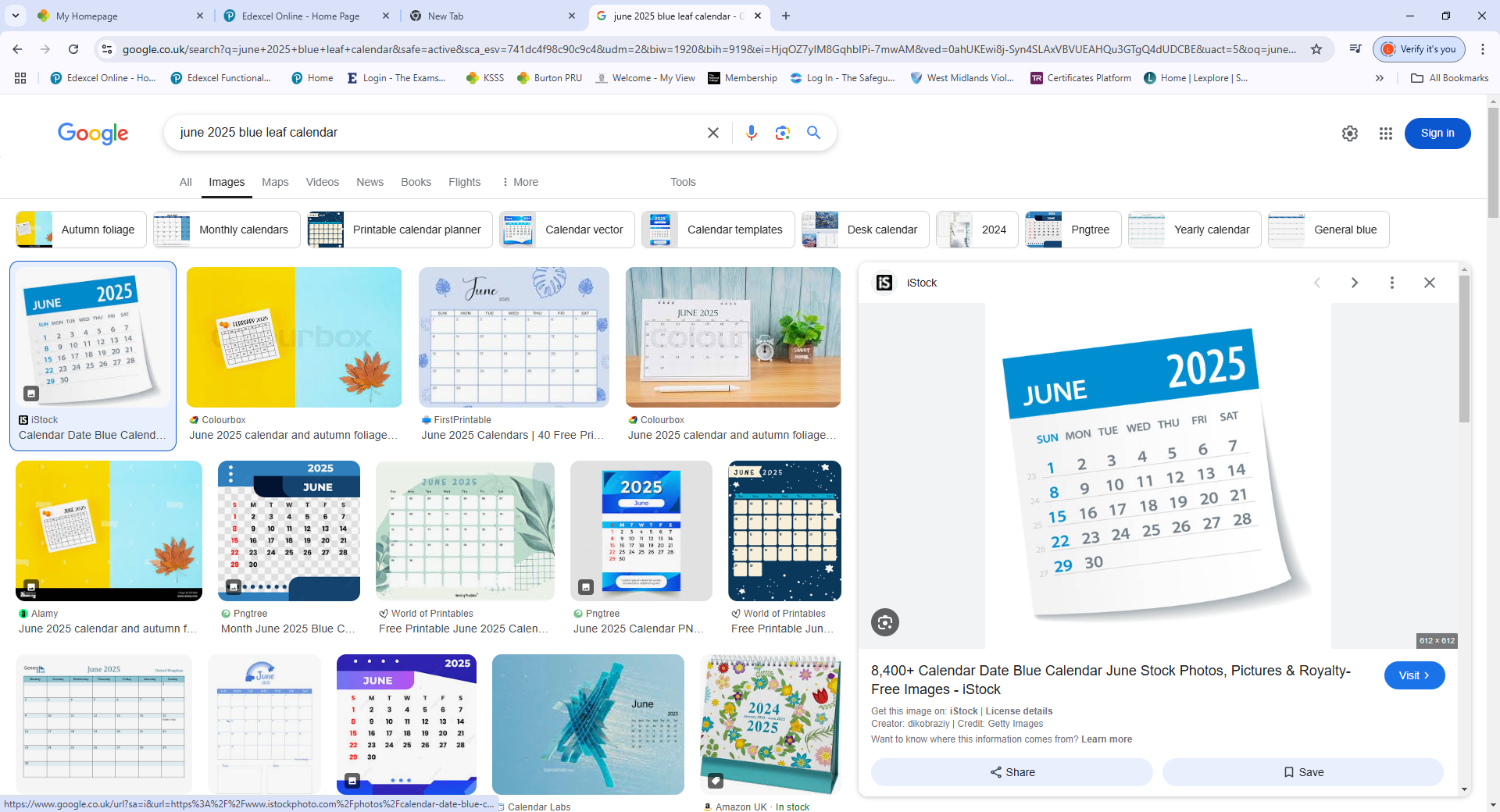 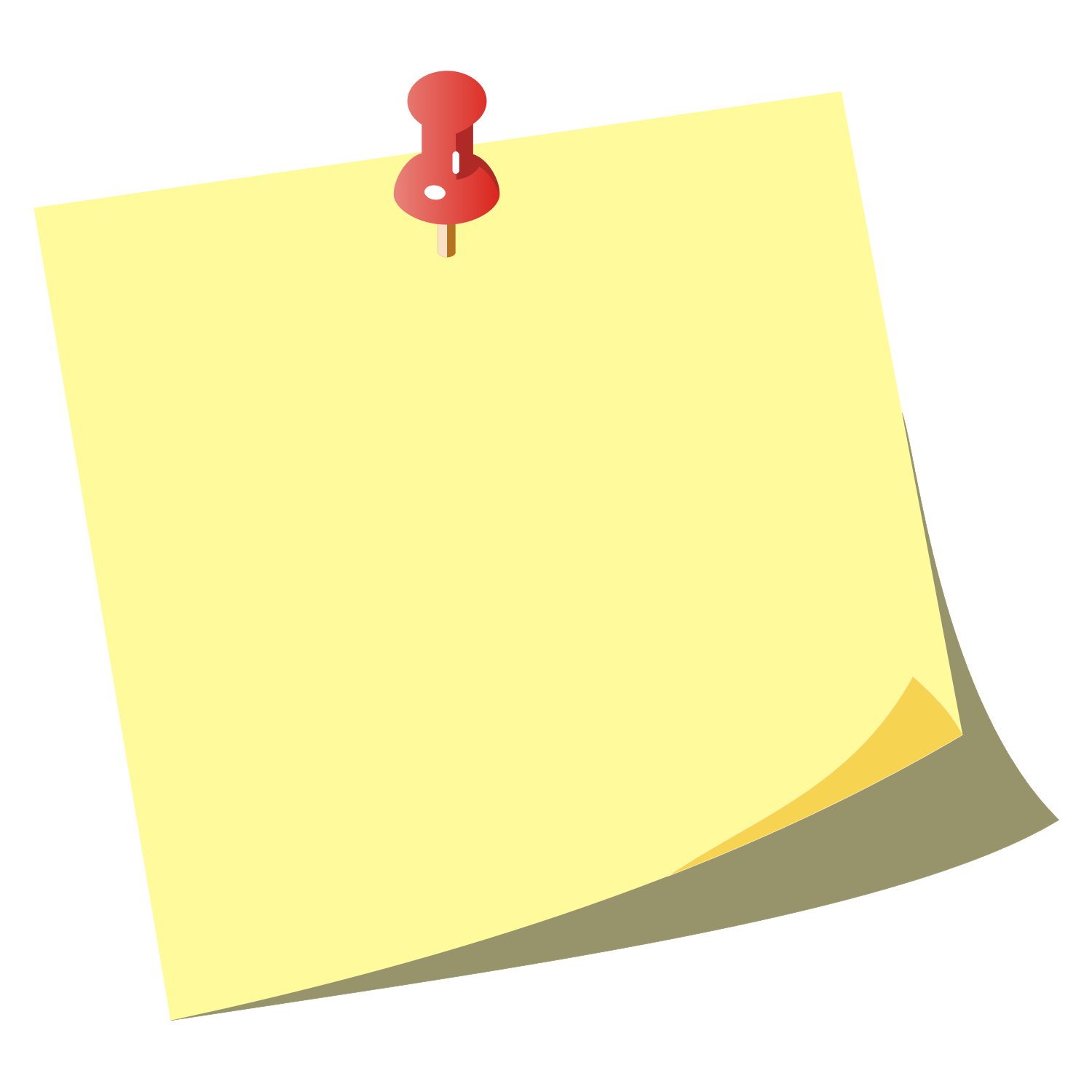 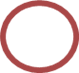 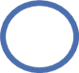 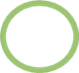 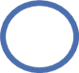 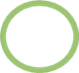 * Contingency Days
11th & 25th June
Students will need to remain available to take exams until 
25th June
English Literature  - Monday 12th May 2025 – 9am – 1hr 45mins
                                    Tuesday 20th May 2025 – 9am – 2hrs 15mins